Катера Fei Lun
FT009
FT007
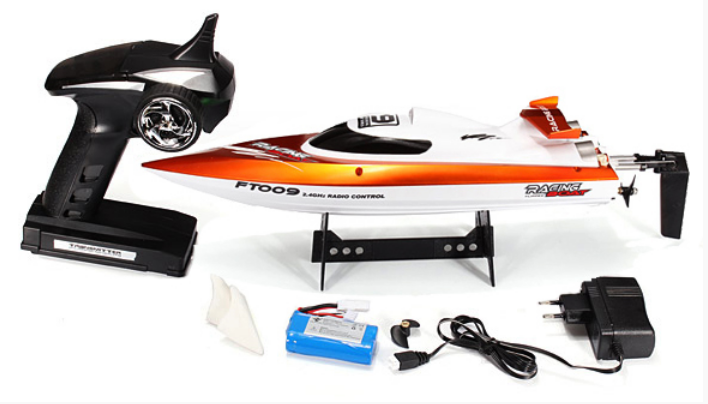 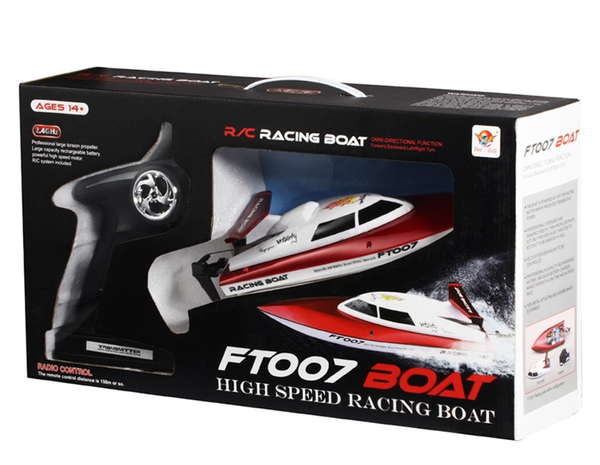 Содержание
Ключевые отличительные особенности товарной линейки
Высокая скорость
-быстрые: катера оснащены мощной силовой установкой, которая позволяет развивать до 30 км/ч.
Пропорциональное управление
-маневренные: возможность управлять моделью с нужной скоростью и радиусом поворота. Есть задний ход.
-всего 2 часа и модель готова к использованию
Быстрое время зарядки
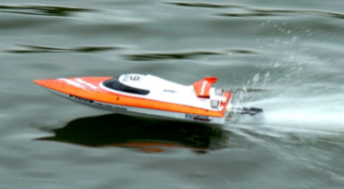 -безопасность: безопасное 
использование для
любой возрастной категории
Защита от включения вне водоема
Ключевые отличительные особенности товарной линейки
Видеообзор FT007
фото
Видеообзор FT009
-https://youtu.be/Wo_-r2m4neg
Инновационные разработки
-радиус действия больший, чем у FM-диапазона или ИК. -нет проблем совместного использования нескольких моделей, устойчивый к помехам сигнал аппаратуры.
2.4 гГц
Аппаратура 
управления
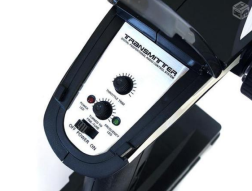 -большая токоотдача
-быстрая скорость заряда
-малый вес
- при наличии запасных аккумуляторов можно беспрерывно использовать.
Съемные Li-po
аккумулятор
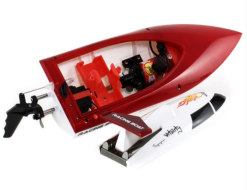 -увеличение ресурса электродвигателя
-возможность беспрерывного использования
Жидкостное 
охлаждение
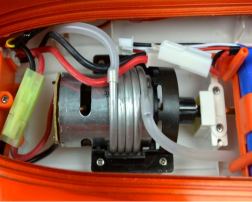 Защита 
от включения
вне водоема
-гребной винт при включении не поранит
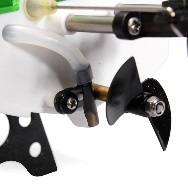 Инновационные разработки
Электроника
с mosfet
Технологией
FT009
фото
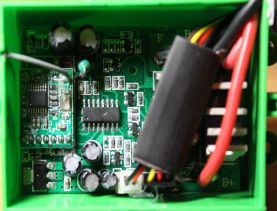 FT009
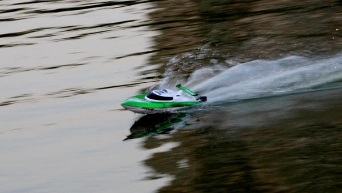 двигатель увеличен до 540-го класса, благодаря этому катер стал мощнее и быстрее. С обновленной силовой установке он прыгает с волны как с трамплина
FT009
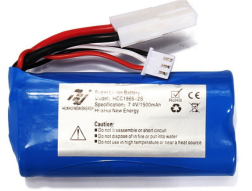 -аккумулятор на 40% большей емкости, чем FT007, что так же положительно повлияло на мощность
Ассортимент: сравнение моделей